Paolo Manghi
Consiglio Nazionale delle Ricerche
Istituto di Scienza e Tecnologie dell’Informazione
OpenAIRE: the European Scholarly Communication Infrastructure
OCLC Research Workshop
Libraries and Research: Supporting Change/Changing Support
June 10th-12th, 2014 - Amsterdam, The Netherlands
OA EU Pilot (2009)
Support EC’s and ERC Open Access policy 
Grant agreement SC39
20% programme areas 
Deposit in Repositories
OA after embargo period (6-12 months)
Gold payments during project
Widest possible dissemination and access to research outputs through the creation and operation of an Open Access Infrastructure for Research in Europe
OpenAIRE
Open Access Infrastructure for Research in Europe
Infrastructure for the identification, deposition, access, and monitoring of FP7 and ERC funded articles and compliance to OA mandates
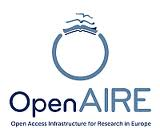 2009 – 2012
Point of reference for Open Access in Europe
3
OpenAIREPlus
Open Access Infrastructure for Research in Europe
Extended
Any OA article 
Any EU and National Funding Scheme
Publications in context (datasets, 
    projects, funding schemes, people, etc.)
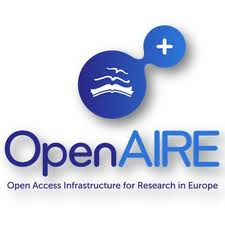 2011 – 2014
4
OpenAIRE infrastructure
Human Network
e-Infrastructure
5
A participatory approach
Capitalizing on previous investment
Repositories 
Technologies
Organizations 
people
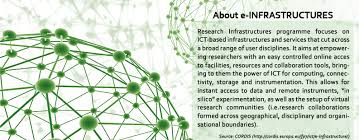 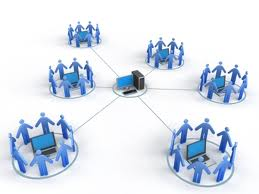 6
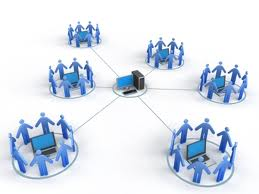 Supporting OA in Europe
OpenAIRE representing all Member States
32 National Open Access Desks
Involving the research libraries
Diverse national research environments
OA advocacy through targeted activities
Liaison with National Reference Points
Helpdesk, workshops, training
Harmonisation of  OA policies 
Definition of shared guidelines
Croatia
7
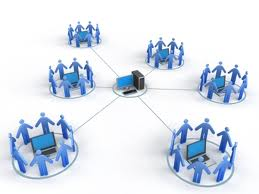 OpenAIRE Guidelines
Literature Repository, Data Archive and CRIS managers
GUIDELINES FOR LITERATURE REPOSITORIES 
based on Dublin Core

GUIDELINES FOR DATA REPOSITORIES
based on Datacite

GUIDELINES FOR CRIS MANAGERS
based on CERIF
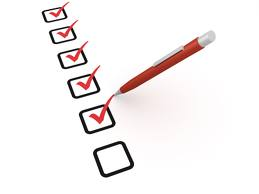 http://guidelines.openaire.eu
8
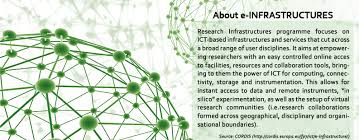 What is OpenAIRE: end-user perspective
ZENODO 
Repository for data and articles that can be stored neither in institutional nor in subject-based/thematic repositories
SUPPORT
Helpdesk. Engaging people and scientific repositories in 28 EU member states and beyond
PORTAL
24 x 7 Service. Access to Research records. Linking publications to datasets, author information and above all, funding information
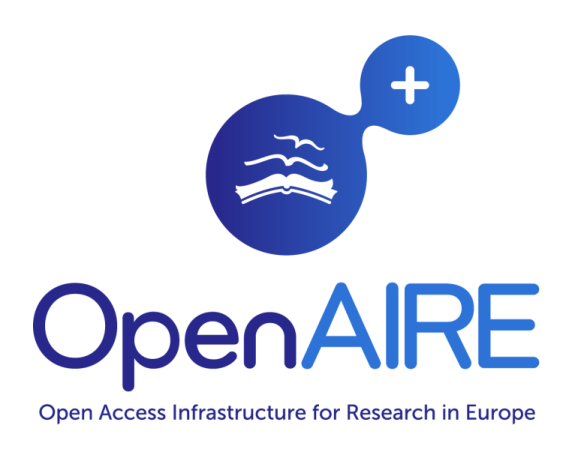 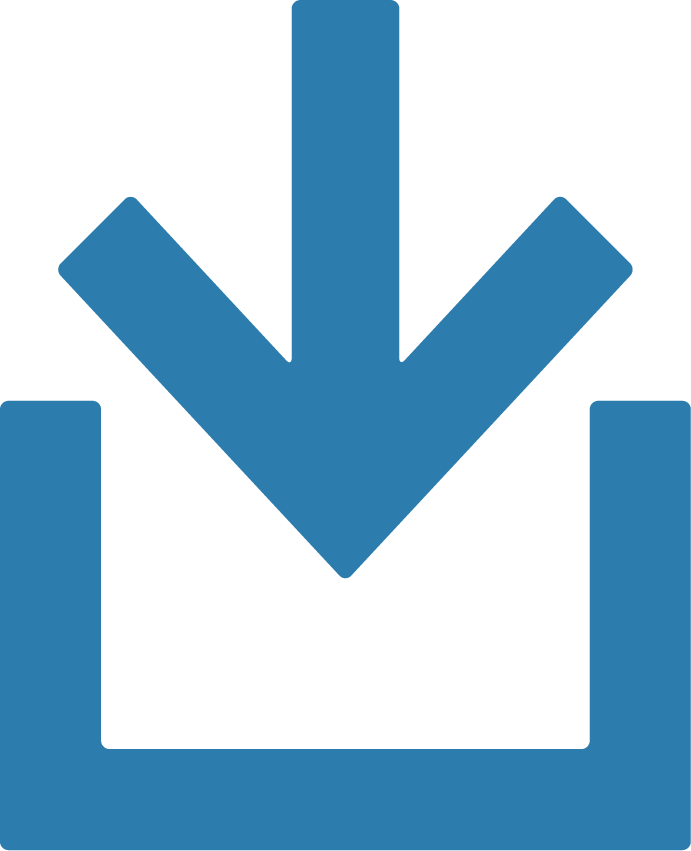 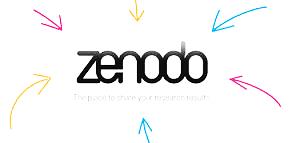 9
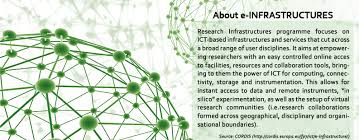 OpenAIRE Portal and Services
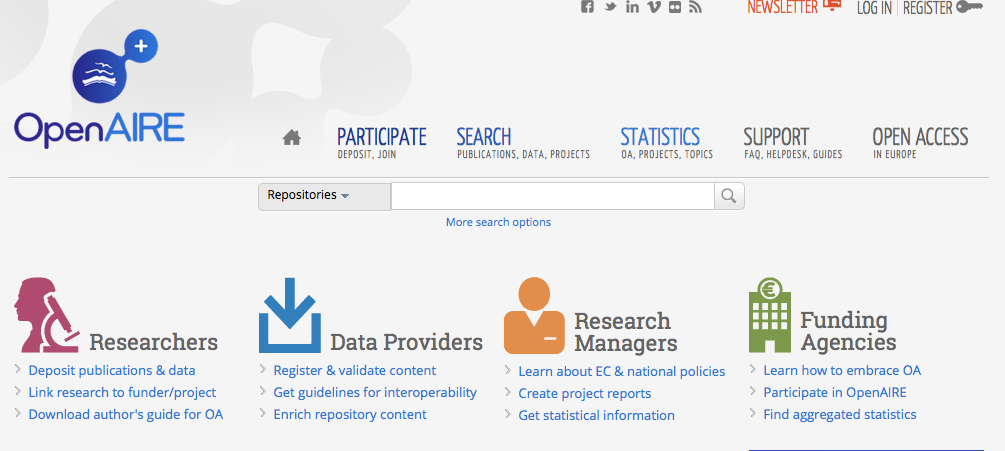 10
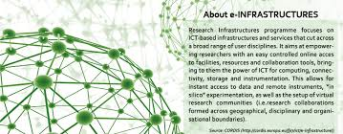 Deposit Publications
& data
Visualize - Manage  
Enhanced Publications
Curate & collaborate
Research impact 
Citations, usage statistics
+++
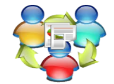 Search & Browse
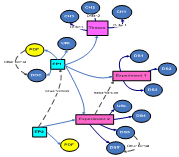 Linked Content 
Statistics 
+++
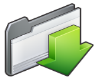 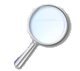 Get support
(NOADs)
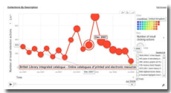 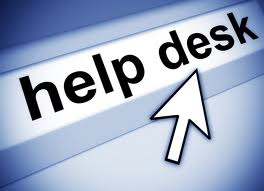 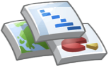 APIs
Guidelines for use services
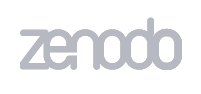 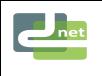 Guidelines for data interoperability
Metadata 
And pdfs
Metadata 
on data
Usage data
Institutional
CRIS Systems
EC  funding
ResearchID
National funding
OpenDOAR
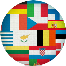 Publication repositories
Institutional & Thematic
Open Access Journals
Data repositories
Data Journals
CERN/OpenAIRE “catch-all” repository
[Speaker Notes: Publications from OA repositories
Links to any funding information
Links them to data repositories
Integrating national research systems
Produces new knowledge / service
Monitoring for research administrators]
Project statistics
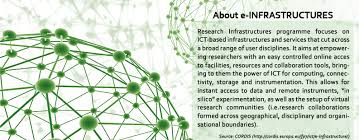 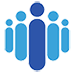 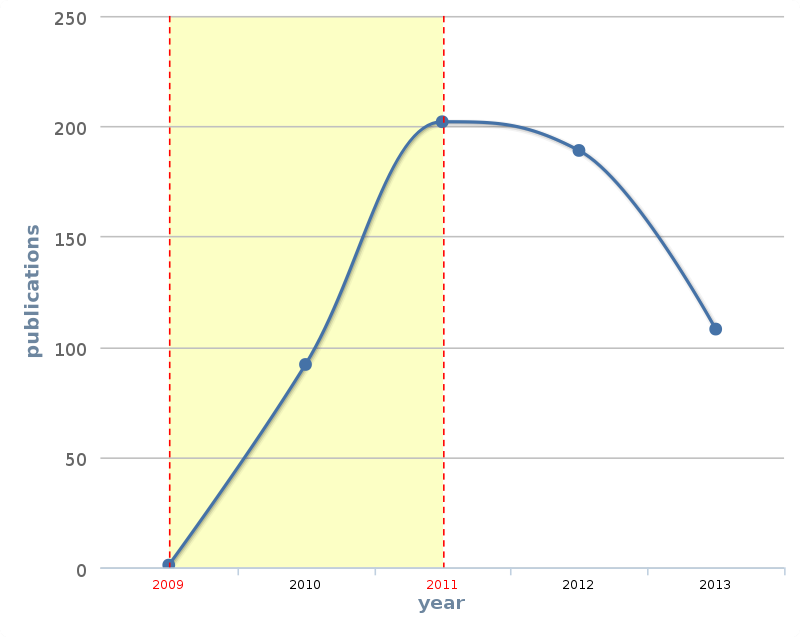 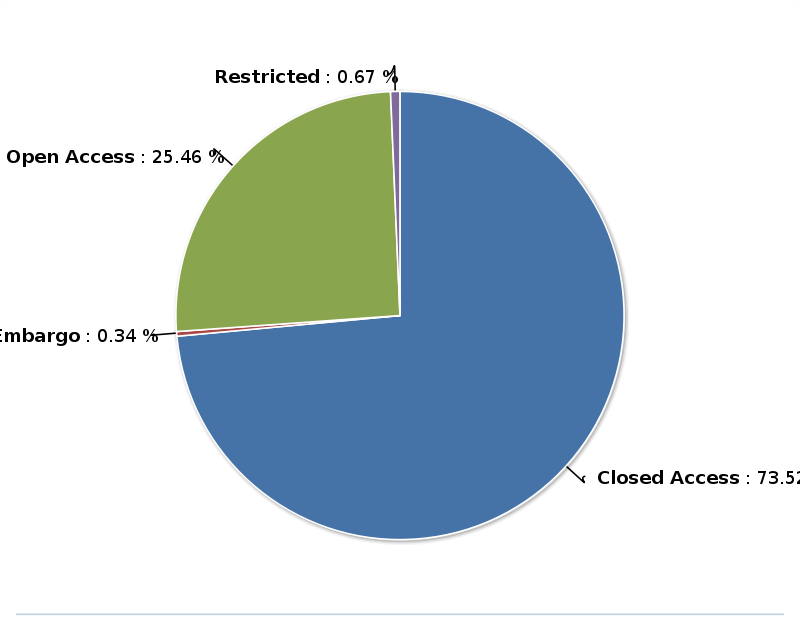 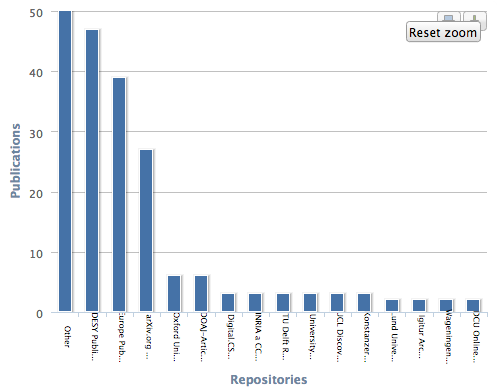 OA mandate conformance
Project productivity over time
Post project-end monitoring
Pubs location
12
OpenAIRE Data flow
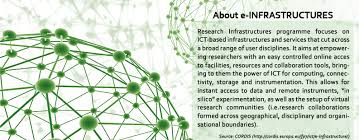 Enriched Information 
Space
Data
Inference
End-user Data
Curation
OpenAIRE
Portal:
Discovery & Impact measure
Public
Information Space
De-duplication
Native 
Information Space
Data source import
End-user claims
13
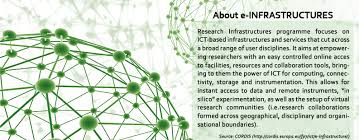 Importing from data sources
Publication Repositories
Institutional, Journal’s and thematic
Data repositories
Data Center’s and thematic
Aggregators
Repositories, e.g. NARCIS, 
Journals, e.g. DOAJ, Copernicus
Datasets, e.g. DataCite
Entity registries (rewarding-reusing efforts of other initiatives) 
OpenDOAR, CORDA, ORCID, re3data.org, Wellcome Trust
CRIS systems
Institutional and national
ERC – 1st of October 2013
14
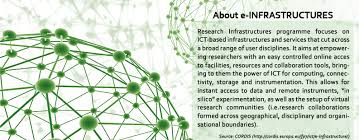 Importing from end-usersDepositing, claiming, feedback
OpenAIRE Zenodo Deposition: authors who are orphans of a repository of reference for publication and datasets can deposit file and metadata into the Zenodo repository
CrossRef Claiming: authors who have a repository of reference can “claim” their depositions into OpenAIRE by specifying the relative DOIs
Data Curation: OpenAIRE data curators (and registered  end-user feedbacks, prior validation from data curators) can enrich or fix the information space
ERC – 1st of October 2013
15
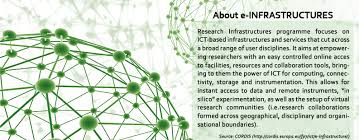 Importing from inferenceExamples
Relationship inference by mining publication PDFs
Project-publication: EC and National projects (e.g. WT)
Dataset-publication: DOI connections
Publication-publication: citations by bibliography, text similarity
Property inference by mining publication PDFs
Title of papers
Authors of papers
Affiliating organizations of the authors at time of publication
Subject classification
ERC – 1st of October 2013
Zenodo
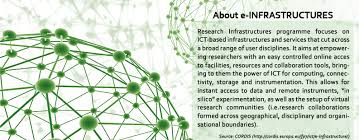 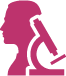 “Catch-all” repository: OpenAIRE-CERN joint effort
Multiple data types
Publications
Long tail of research data
Citable data (DOI)
Links to funding, pubs, data, software
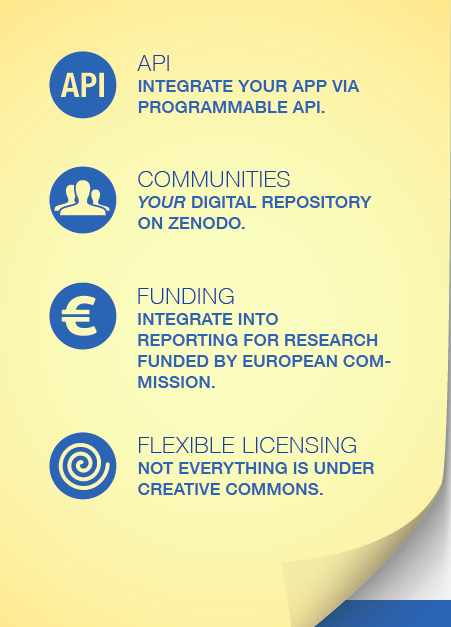 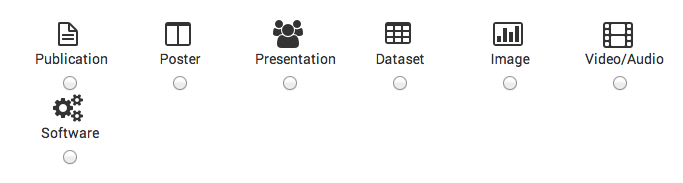 www.zenodo.org
H2020: Option to gather, preserve and share
 your project’s scientific output
17
Some numbers (June 6th, 2014)
Datasets
Persons
8.3 mi publications 
7 mi authors
460+ data providers
Linked to 80K projects from
2 funders (EC and Wellcome Trust)
Linked to 600+ datasets
33K organizations
Publications
Data Providers
Projects
Organizations
18
OpenAIRE & COAR: Other regions
Aligning Repository Networks 
Meeting, 20-21 March 2014, 
CNR, Roma
19
EC OA Mandate Progression
FP7 OA Pilot (2009)
Grant agreement SC39
20% programme areas 
Deposit in Repositories 
OA after embargo period (6-12 months)
Gold payments during project
Horizon 2020 (2014)
All grant agreements
100% programme areas
Deposit in Repositories
Gold payments after project end
Open Data Pilot for a number of programme areas
20
OpenAIRE in H2020
EINFRA-2-2014 – e-Infrastructure for Open Access
Richer variety of research products… 
….. Service-driven data e-infrastructure responding to general and specific requirements of researchers and research organisations for open access to and deposit of scientific information (including journal articles, books, monographs, conference proceedings, thesis, grey literature, software and data, as well as services linking literature, data and software). 
… and services
…..collecting  bibliometric data on publications, citations, data citations, etc. on all Horizon 2020 scientific output (including on the Open Data Pilot) and produce both standard and on-demand statistics.
21
paolo.manghi@isti.cnr.it
©2014 Paolo Manghi. This work is licensed under a Creative Commons Attribution 3.0 Unported License. Suggested attribution: “This work uses content from "OpenAIRE: the European Scholarly Communication Infrastructure" © Paolo Manghi, used under a Creative Commons Attribution license:  http://creativecommons.org/licenses/by/3.0/”
22